Figure 3
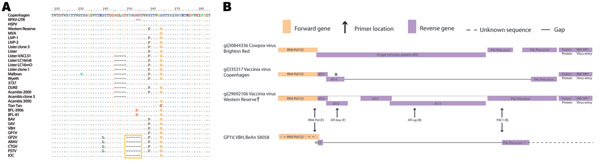 Figure 3.&nbsp;A) Partial amino acid alignment of A56R vaccinia virus Copenhagen (VACV-COP). Sequences were retrieved from GenBank and aligned using the BioEdit program (www.mbio.ncsu.edu/bioedit/bioedit.html). VACV-COP (M35027, 161908-161957) is used as the reference sequence; International Union of Pure and Applied Chemistry symbols, amino acids; dots, residues identical to the reference sequence; dashes, gaps created by the alignment; gold box surrounds the 18-nt deletion once proposed as a Brazilian (BRZ)-VACV molecular identifier. RPXV-UTR, rabbitpox virus-Utrecht; HSPV, horsepox virus; MVA, modified vaccinia Ankara; LIVP, Liverpool; BFL, buffalopox; BAV, BeAn 58058 virus; SAV, SpAn232 virus; VBH, Belo Horizonte virus; GP, Guarani virus; ARAV, Araçatuba virus; CTGV, Cantagalo virus; PSTV, Passatempo virus; IOC, Institute Oswaldo Cruz. B) Depiction of the rpo132-ATI-p4c-A27 region in Cowpox virus Brighton Red (CPXV-BR) and VACV strains. Positions of primers RNApol, ATI-low, ATI-up, and P4c1 are illustrated. These primers have been used for the molecular diagnosis of Brazilian (BRZ)-VACV (5,26). The 300-bp fragment amplified by primers RNApol and P4c1 from GP1V and VBH was sequenced by Trindade et al. (9,13). Sequence outside this region is unknown. ATI-f is used to designate coding regions that resemble fragments of the wild-type (CPXV-BR) ATI gene. The gap in VACV-COP lies within the A26L gene. *This gene is often referred to as ATI due to its original description. However, the coding region is actually a fusion of the C-terminus of ATI and the N-terminus of P4c where the sequence in between has been deleted. The gene is currently identified by the Poxviridae Bioinformatics Resource (http://athena.bioc.uvic.ca/database.php?db=poxviridae) as belonging to the P4c precursor family. †Western Reserve is presumed similar in structure to SpAn232 virus, GP2V, ARAV, and PSTV due to similar restriction fragment length polymorphism results (6,7,11,13).
Trindade GS, Emerson GL, Carroll DS, G. E, Damon IK. Brazilian Vaccinia Viruses and Their Origins. Emerg Infect Dis. 2007;13(7):965. https://doi.org/10.3201/eid1307.061404